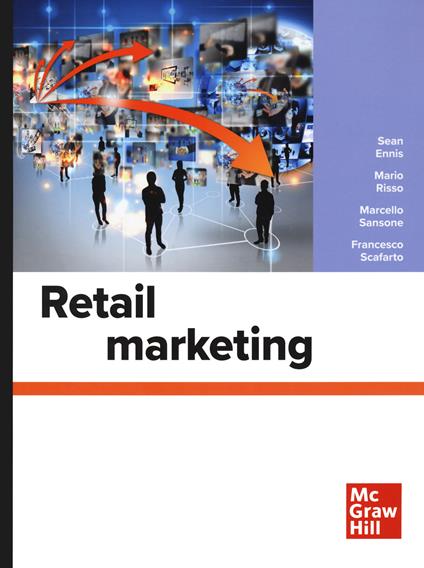 TECNICHE DI VENDITA
Corso di laurea triennale in SCIENZE DELLA COMUNICAZIONE
Prof.ssa Rossana Piccolo
rpiccolo@unite.it
LEZIONE 1 INTRODUZIONE ALLO STUDIO DEL RETAILING
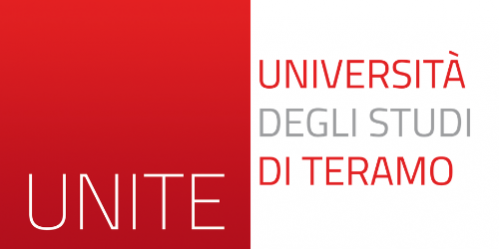 Definire il retailing
«L’insieme delle attività commerciali che aggiungono valore ai prodotti e ai servizi venduti ai consumatori per uso personale o familiare»
(Levy e Weitz, 2004, p. 6)
«I retailer sono imprese commerciali impegnate principalmente nella vendita di beni per il consumo personale o domestico e nella prestazione di servizi accessori alla vendita di tali beni» 
(Rosenbloom, 2013, p.24)
I distributori al dettaglio svolgono una serie di funzioni critiche per i produttori
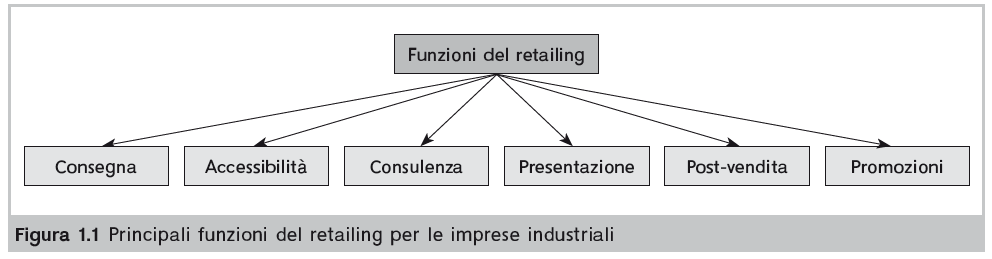 L’IMPATTO SOCIOECONOMICO DELLA DISTRIBUZIONE COMMERCIALE IN ITALIA
La distribuzione commerciale rappresenta un efficace indice di salute dell’economia nazionale
Le dinamiche strutturali ed economiche sono piuttosto variegate tra i diversi formati commerciali e per tipologia di beni acquistati.
In Italia, il settore del retail è stato testimone di un processo di forte rallentamento dovuto a una stagnazione dell’economia nell’ultimo decennio.
Quando si fa riferimento al settore della distribuzione commerciale, includiamo l’insieme degli intermediari commerciali di beni fisici e servizi a questi connessi.
Le modalità attraverso cui le imprese della distribuzione (grossisti e dettaglianti) svolgono le attività commerciali possono riguardare sia:
FARE CARRIERA NEL RETAIL
Il retail offre opportunità di lavoro interessanti per i laureati, come evidenziato dal numero e dalla varietà di posizioni richieste dai recruiter.
I profili professionali cercati tengono conto di diversi fattori, oltre che relativi all’anagrafica, alla formazione e alle esperienze lavorative precedenti, 
sono sempre più connessi 
al possesso di competenze trasversali (soft-skills) e digitali, soprattutto in considerazione dei trend di settore che vedono l’e-commerce in continua crescita.
PRINCIPALI TENDENZE EVOLUTIVE
1. COMMERCIO ONLINE: cambiamento più profondo nel comparto delle vendite al dettaglio, che ha visto lo sviluppo di canali commerciali online con lo scopo di integrare, e in alcuni casi sostituire, i negozi fisici al dettaglio (BRICK and MORTAR)

2. TECNOLOGIA MOBILE: si lega all’utilizzo di dispositivi portatili (smartphone, tablet, iPad). Permette di effettuare acquisti da remoto garantendo l’accesso a un’intera gamma commerciale di prodotti senza doversi necessariamente recare presso i punti vendita fisici.
3. PIATTAFORME DI SOCIAL MEDIA: Media  utilizzati dai consumatori (Twitter, Instagram, Facebook) per comunicare e interagire tra loro in gruppi di discussione e canali social dedicati.

4. MOLTIPLICAZIONE DEI CANALI: Per rispondere alle dinamiche indicate nei punti precedenti, molti retailer hanno dovuto sviluppare una serie di canali commerciali virtuali (web, mobile e social) che gli consentissero di interagire più efficacemente con gli acquirenti, soprattutto per fornirgli un’esperienza d’acquisto positiva.
5. VISUAL DESIGN INNOVATIVO DEI PUNTI VENDITA: I moderni retailer stanno sempre più sperimentando l’impiego delle nuove tecnologie per migliorare, internamente ed esternamente, il design e il layout dei propri punti vendita fisici, rendendoli più attraenti e interattivi. 

6. SHOWROOMING E WEBROOMING: Si verifica quando gli acquirenti si recano presso un punto vendita fisico per ottenere informazioni sulle caratteristiche di un prodotto, esaminarlo, confrontarlo o beneficiare di dimostrazioni, salvo poi completare l’acquisto tramite un canale commerciale online che in molti casi appartiene a un retailer diverso da quello a cui hanno fatto originariamente visita.
I FORMATI DISTRIBUTIVI
Specifica combinazione di attributi dimensionali, localizzativi, di prezzo e di servizi, che qualifica una classe omogenea di imprese commerciali.
I retailer scelgono formati distributivi diversi perché i canali tradizionali accusano maggiormente gli effetti del cambiamento del ciclo d'acquisto.
TEORIA SULL’EVOLUZIONE DELLE FORMULE DISTRIBUTIVE
TEORIA DELLA RUOTA DEL DETTAGLIO (McNair, 1931)

Fasi principali nello sviluppo di una nuova formula di vendita.
Con questa proposta di valore riesce ad attrarre un numero significativo di clienti
Così facendo il formato commerciale si evolve, iniziando a perdere le sue caratteristiche iniziali di convenienza